EU  Green financing instruments
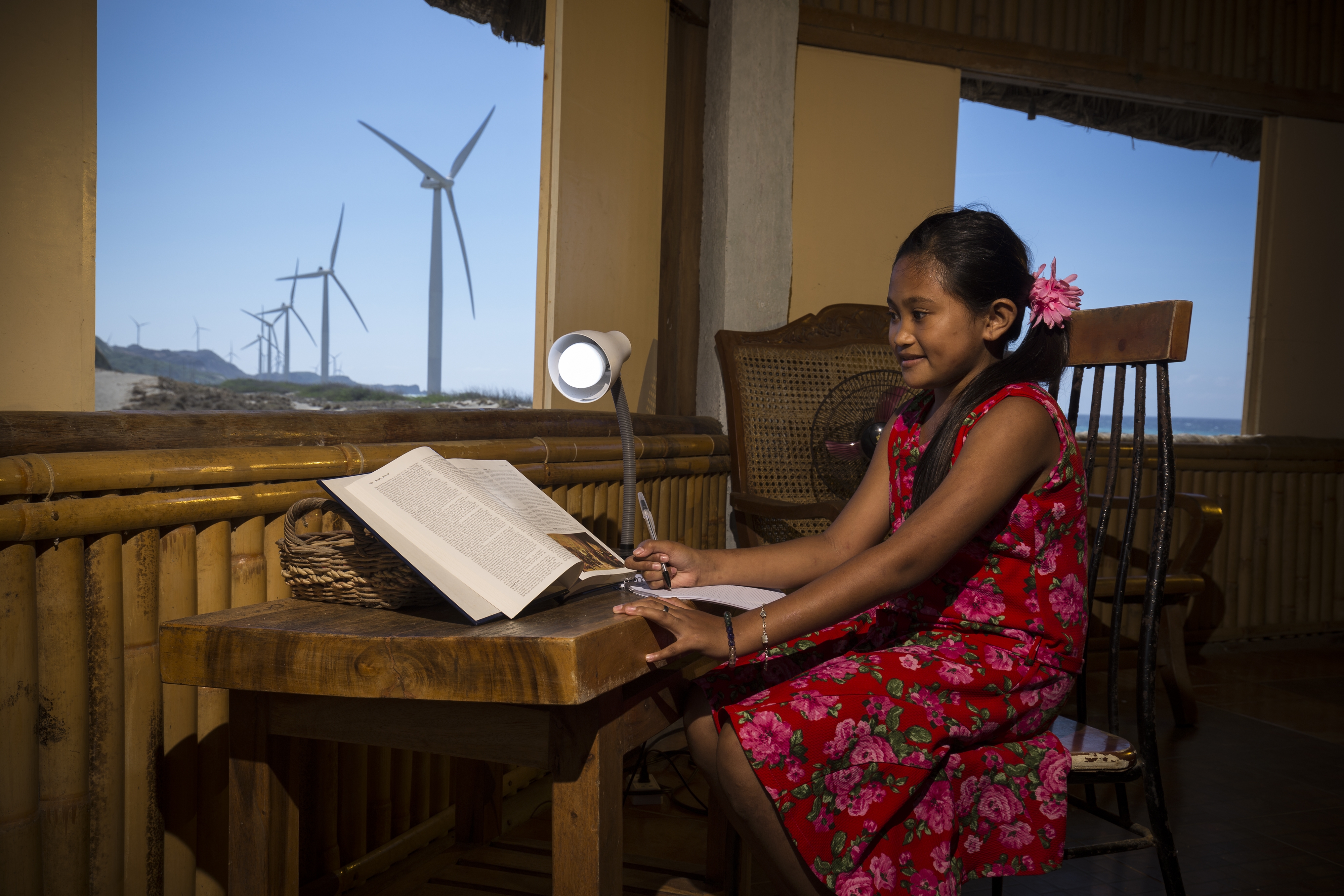 European Commission
Directorate General for International Cooperation and Development
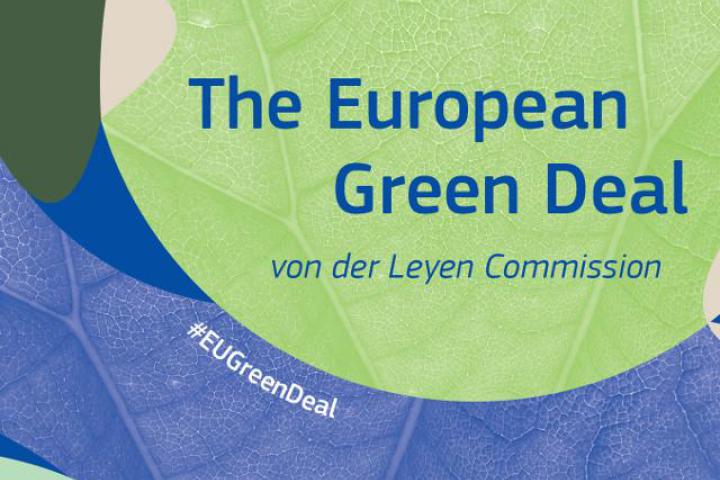 Context
770M people without access to electricity in 2019
$35 billion need to be spent annually from 2021 to 2030 on generation and electricity networks 
Far from achieving SDG7…
Current NDCs insufficient to meet goals of Paris Agreement on climate change
Energy sector accounts for about 2/3 of global man-made greenhouse gas emissions
Need for global green energy transition to decarbonise the energy sector
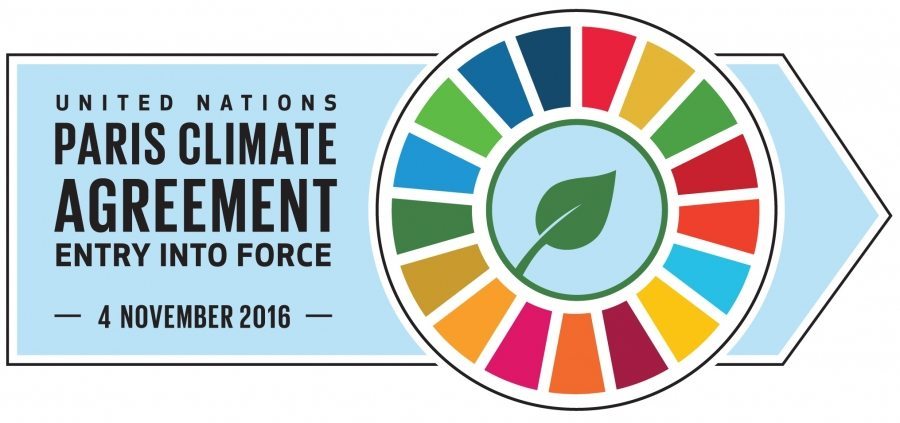 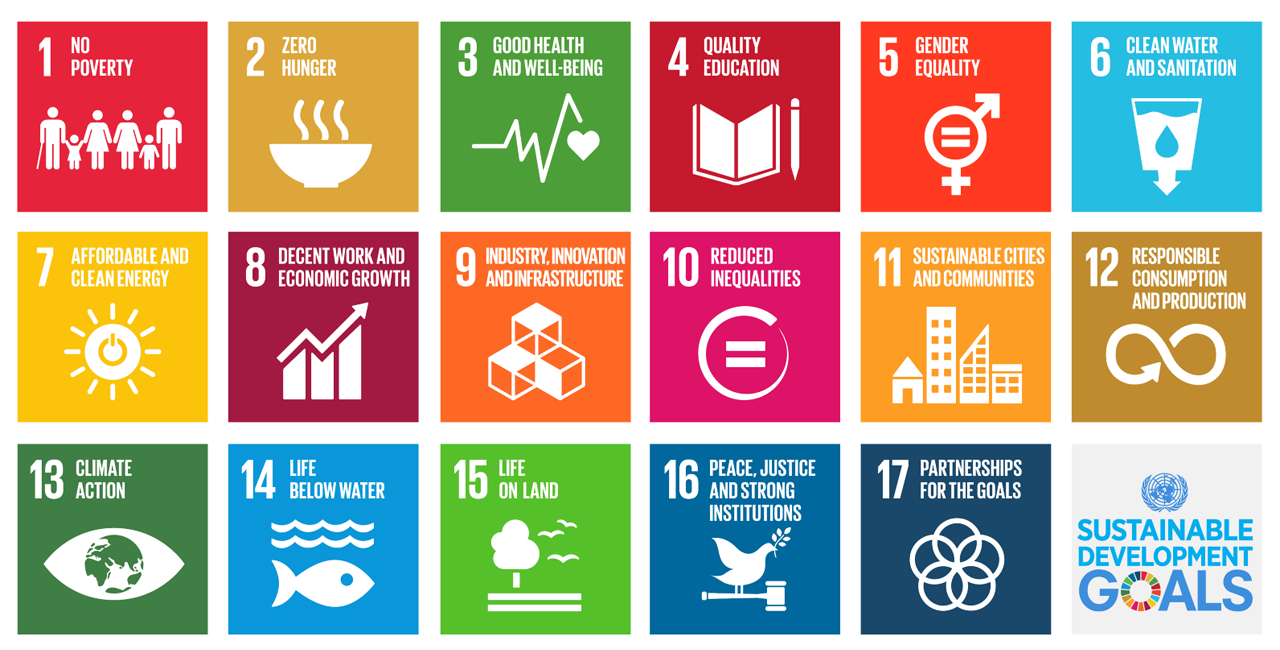 NDICI
(2021-2027)
Context
Innovative Financing Instruments
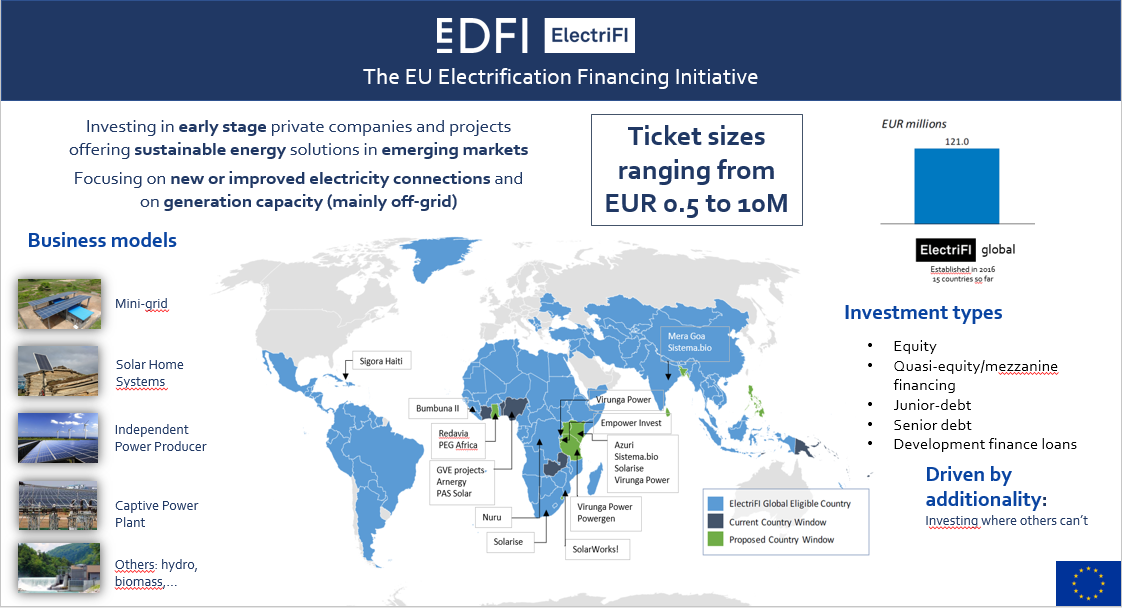 Innovative Financing Instruments
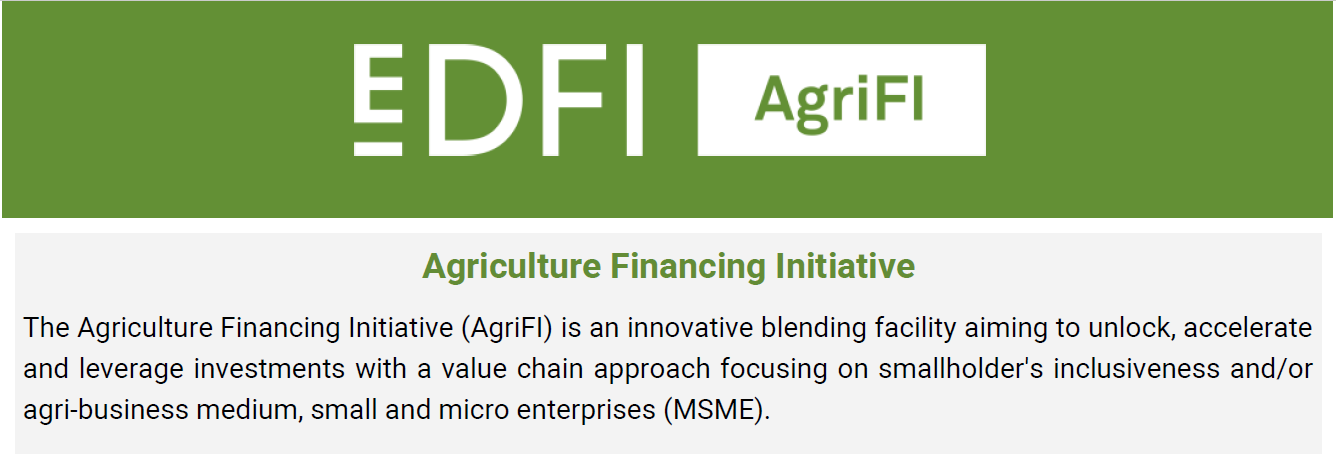 Innovative Financing Instruments
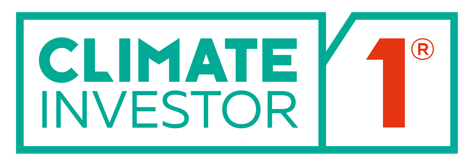 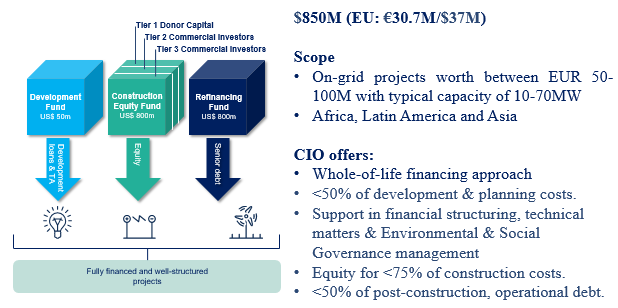 Innovative Financing Instruments
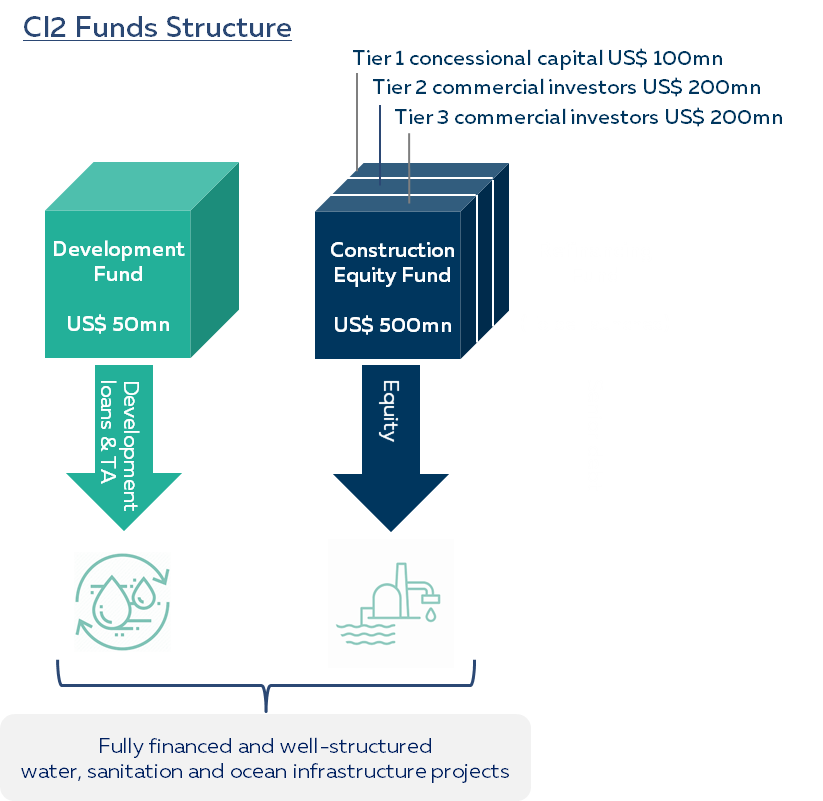 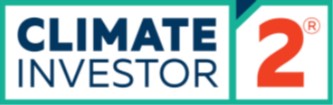 USD 550mln (EU: EUR 19.7mln)

Scope:
Global
CEF ticket size between USD 25mln and USD 75mln
Municipal & industrial water and wastewater supply, desalination, bulk water supply, waste and wastewater to energy, riverine and coastal ecosystem management and protection
For more information
ElectriFI: https://www.electrifi.eu/  
AgriFI: https://www.agrifi.eu/
Climate Investor One: https://climatefundmanagers.com/funds/#CIO
Climate investor 2: https://climatefundmanagers.com/funds/#ci2


Thank you !